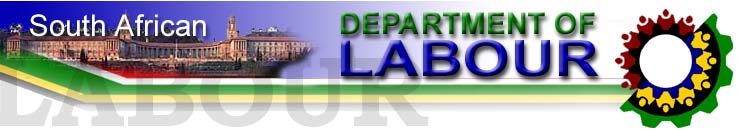 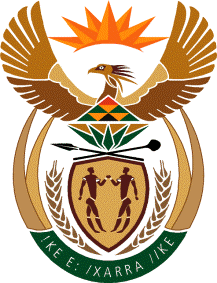 15th CEE Annual Report2014 - 2015
Launch  July 2015
PRESENTATION OUTLINEKEY HIGHLIGHTS FOR THE PERIOD
Key Highlights for the Period
National Economically Active Population (EAP)
Analysis of Reports  (Trends for 2010 – 2014 & status for 2014 )
Key Observations & Concluding Remarks
KEY HIGHLIGHTS FOR THE PERIOD
Employment Equity Indaba 2014
Commencement of Amended EE Act and Revised Regulations (18 August 2014)
Code of Good Practice on Equal Pay/Remuneration for Work of Equal Value
National EAP by Race and Gender
ANALYSIS OF REPORTS
Reports analysed - Province
Reports analysed - Business Type
Top management  - RACE
Top management  - GENDER
Top management - DISABILITY
Top Management – Movement & Skills Dev.
Top Management - Province
Top Management - Sector
Top Management – Sector - Continued
Top Management – Business Type
Senior management - RACE
Senior management - GENDER
Senior Management - Disabled
Senior Management – Movement & Skills Dev.
Senior Management - PROVINCE
Senior Management - Sector
Senior Management – Sector – Cont.
Senior Management
Professionally qualified - RACE
Professionally qualified - GENDER
Professionally qualified - DISABLED
Professionally qualified – Movement & Skills Dev.
Professionally Qualified - PROVINCE
Professionally Qualified - Sector
Professionally Qualified – Sector – Cont.
Professionally Qualified – Business Type
Skilled - RACE
Skilled - GENDER
Skilled - DISABLED
Skilled – Movement & Skills Dev.
Skilled Technical - PROVINCE
Skilled - Sector
Skilled – Sector – Cont.
Skilled – Business Type
Concluding Remarks
The pace of transforming workplaces in South Africa in relation to the EAP of the various population groups is moving very slowly. 

White representation is decreasing but still remains dominant relative to their EAP at the top three occupational levels.

Africans are the most represented group in all tiers of government and state owned companies, with African males seemingly being the most preferred at the top and senior management levels.

White women still seem to enjoy preference when compared to Black women for managerial positions, particularly in the private sector.
Concluding Remarks Cont…
Indications are that progress towards equitable representation is much smaller at the higher occupational levels i.e. the top management, senior management and professionally qualified levels.  This could be attributed to the lower numbers and the lateral movement of Whites at these levels.

Despite critical mass being developed at the skilled and professionally qualified levels, these are not being sufficiently translated into gains for the designated groups, especially for African and Coloured females.

African and Coloured females continue to bear the brunt of low skilled jobs and tend to be confined to the lower occupational levels, especially in the private sector.
THANK YOU